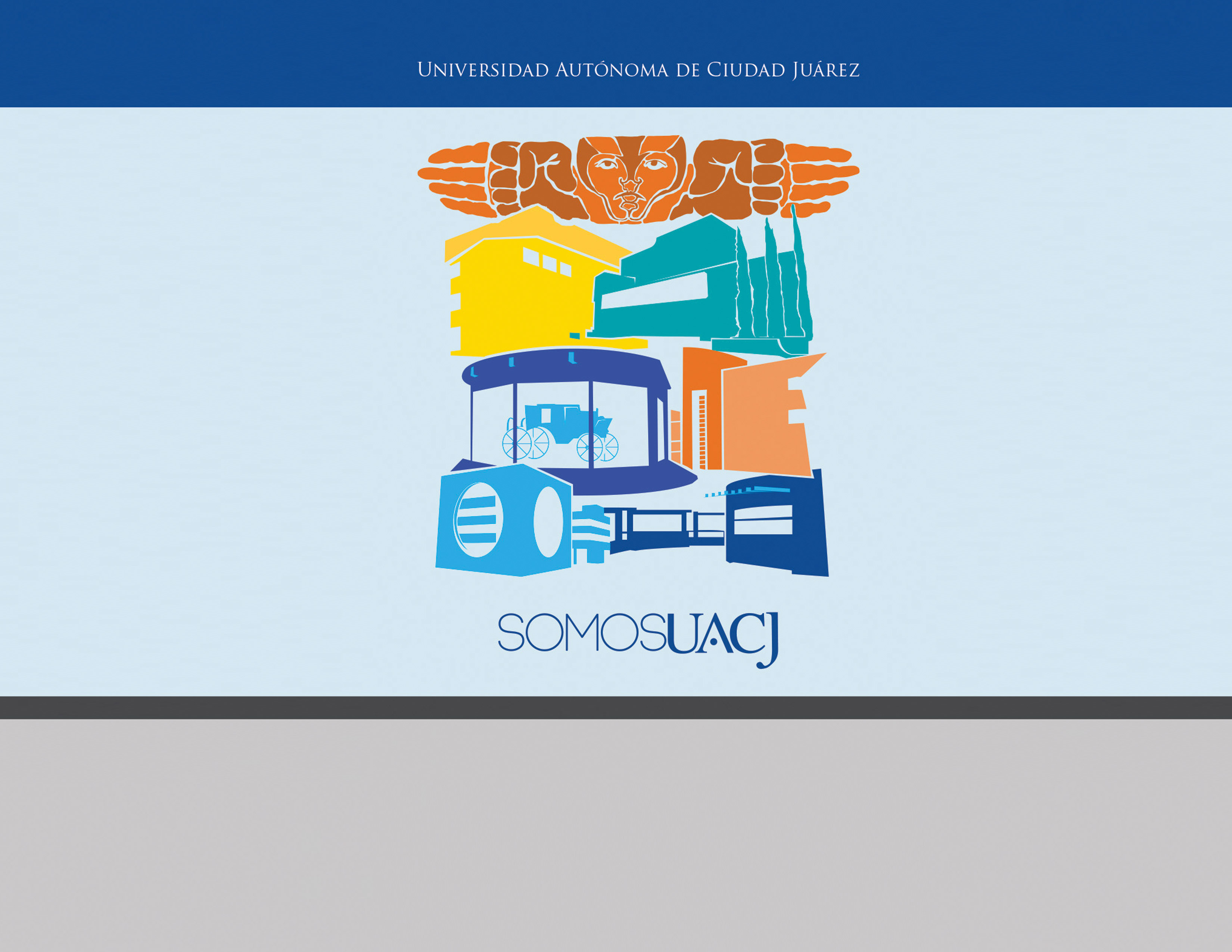 Título
Subtítulo